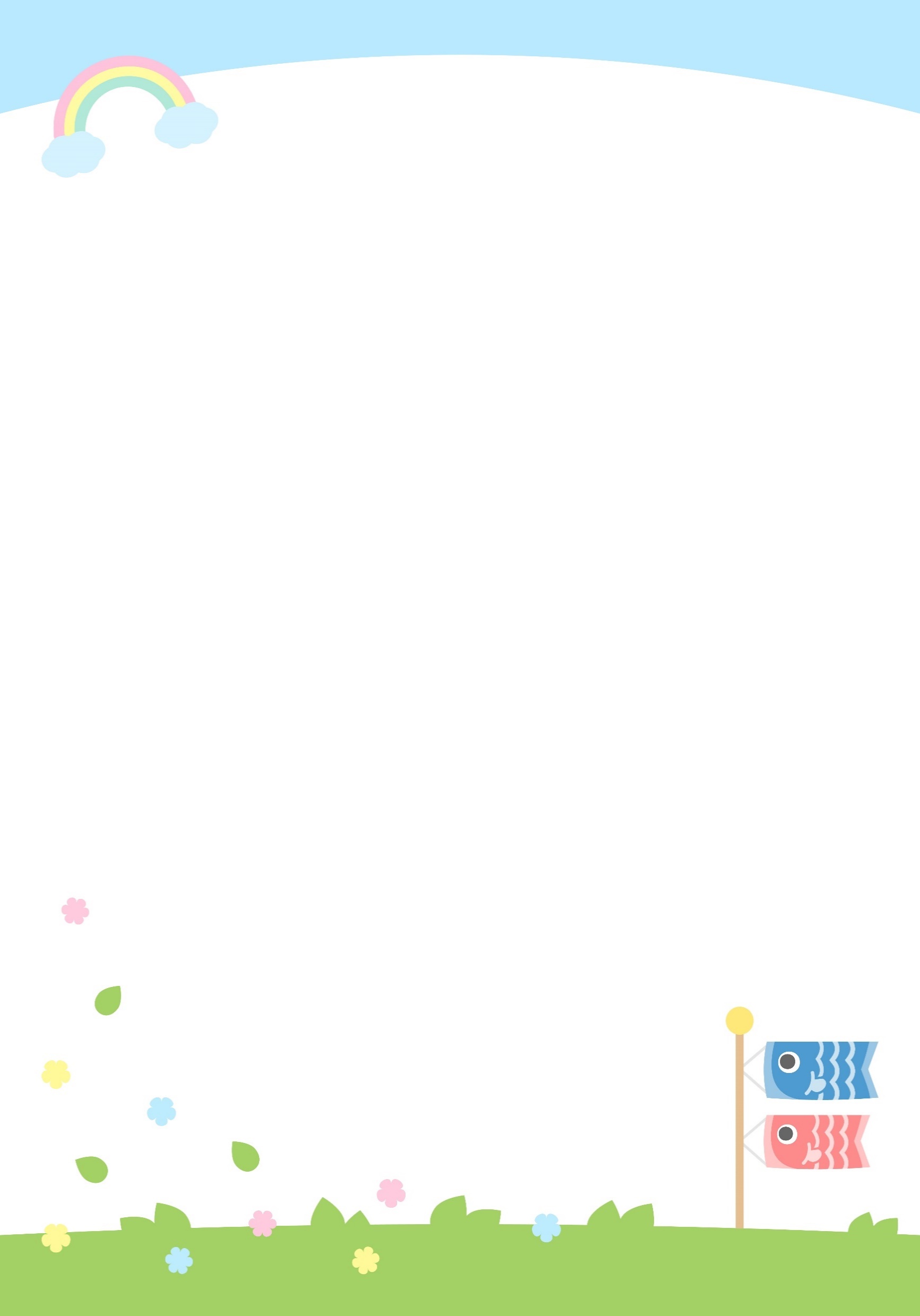 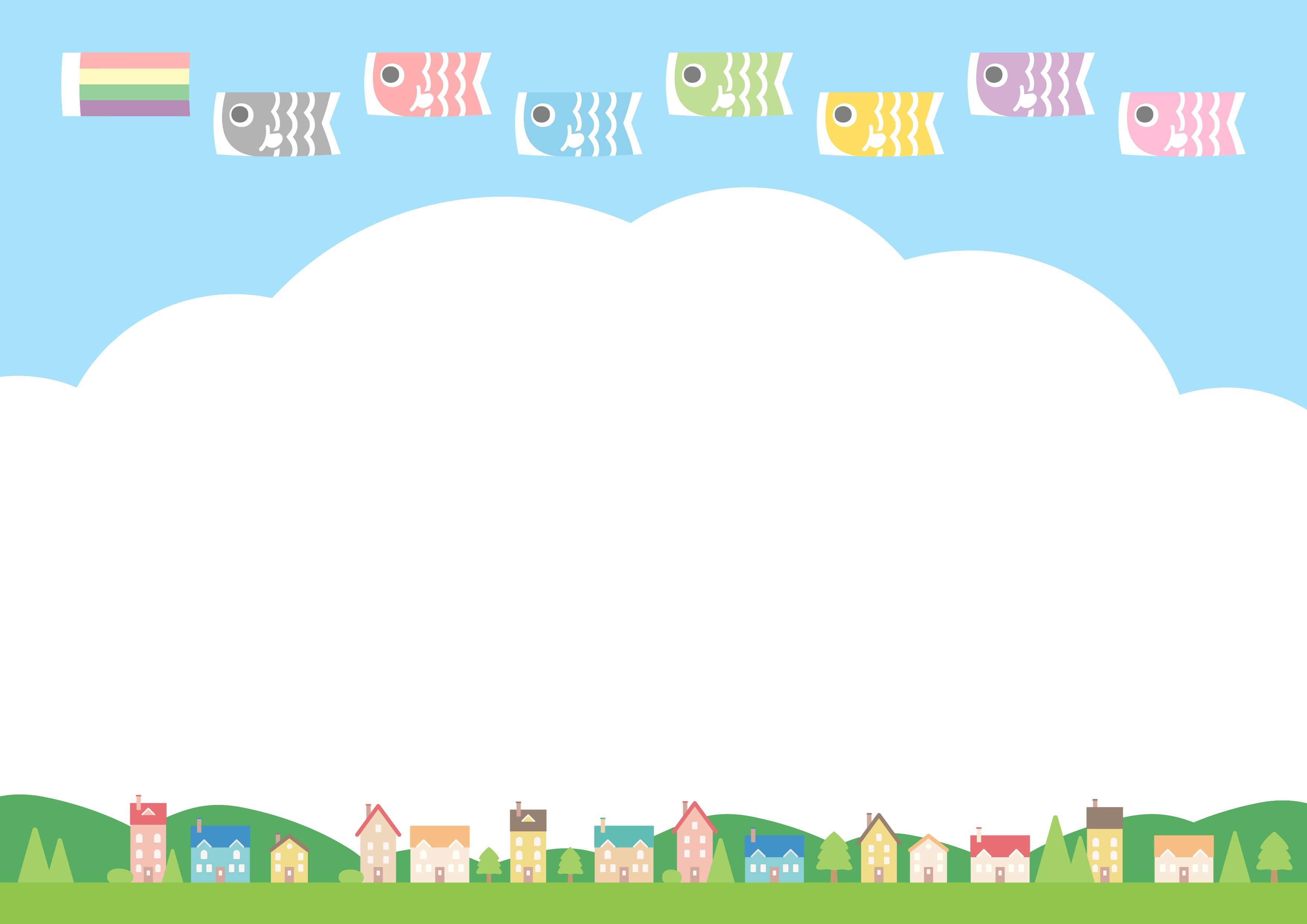 5月10日(土)
こども食堂
〇カレーライス
　こどもは無料！！

高校生以上￥200必要
※毎月第2土曜日
メニュー
おいしい
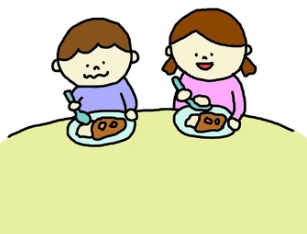 時間：午前11：00～なくなり次第終了
場所：ちくさええとこセンター
皆様のご厚意で成り立っています！
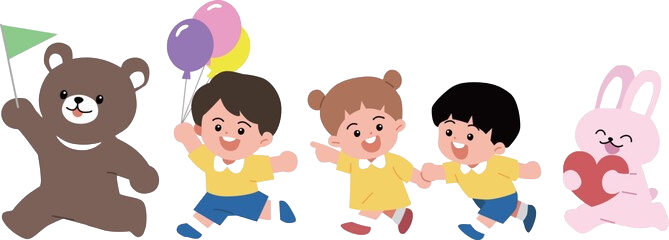 主催
ちくさこども食堂ええとこ
☎0790-71-0230☎